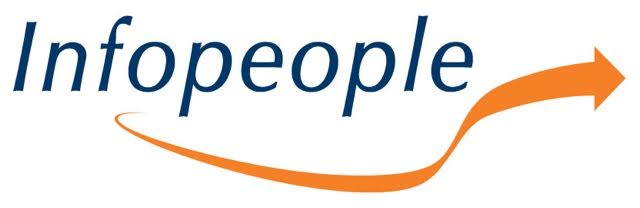 Welcome to today’s Infopeople Webinar!
Infopeople is dedicated to bringing you the best in practical library training and improving information access for the public by improving the skills of library workers. Infopeople, a grant project of the Califa Group, is supported in part by the Institute of Museum and Library Services under the provisions of the Library Services and Technology Act administered in California by the State Librarian. This material is covered by Creative Commons 4.0 Non-commercial Share Alike license.  Any use of this material should credit the funding source.
Measure Your Impact:Getting Started with Outcome-Based Evaluation
An Infopeople Webinar
Linda Hofschire, Director, Library Research Service, Colorado State Library
www.lrs.org | @lrs_co | @lindahofschire
Poll Question:
Are you currently measuring outcomes in your library?
Data Trifecta
Input Measures
Quantifying the effort expended on a program
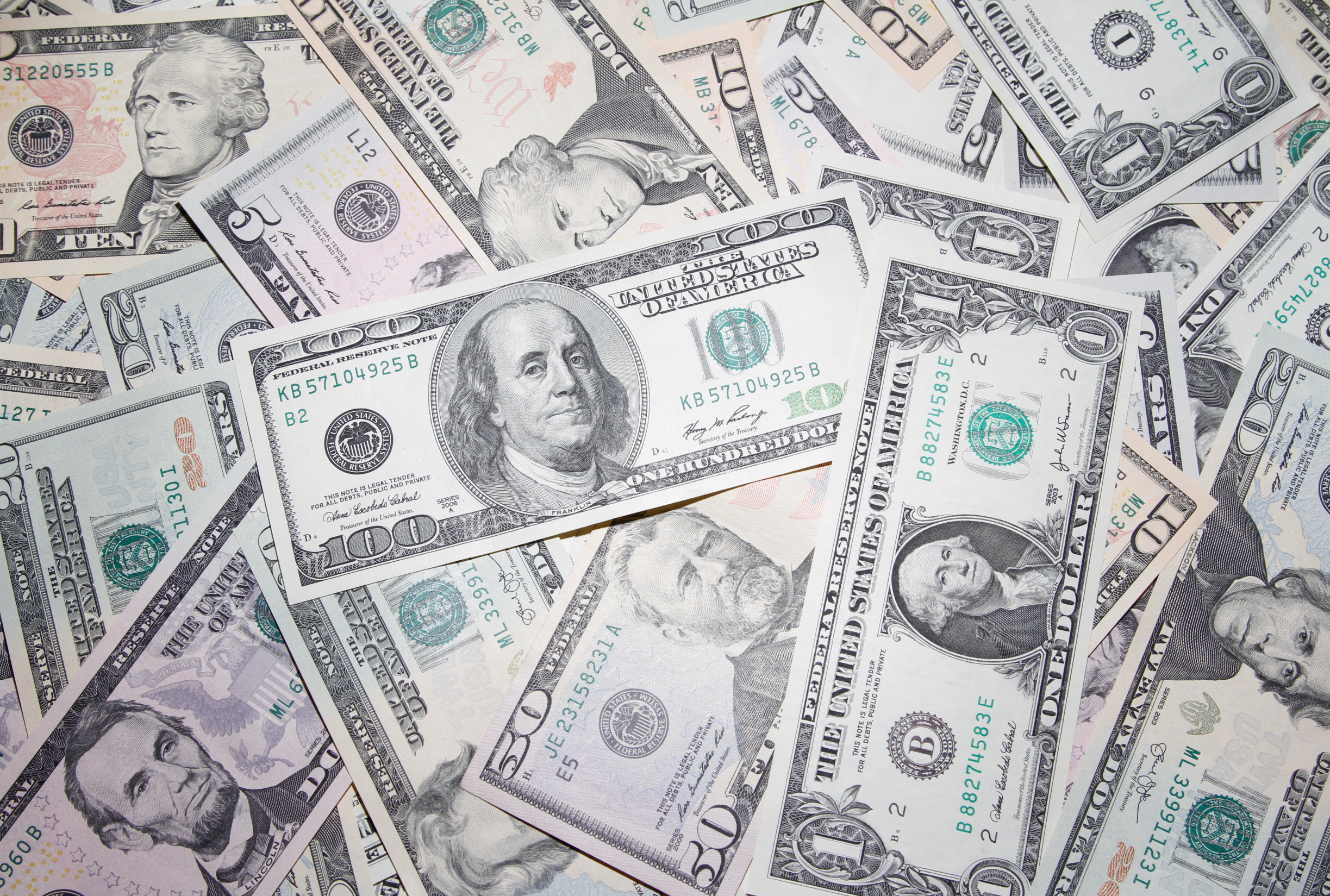 funds expended
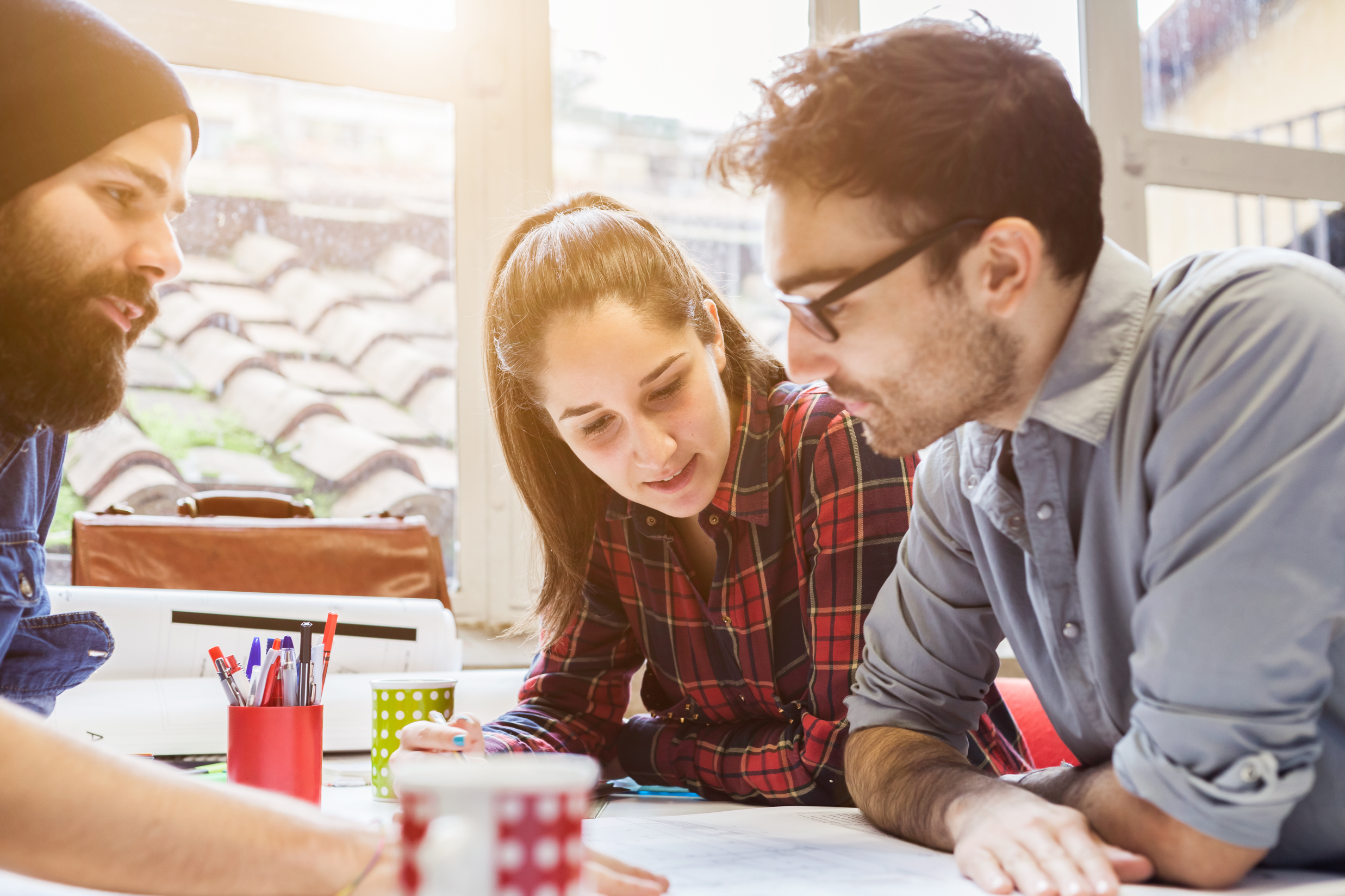 number of staff
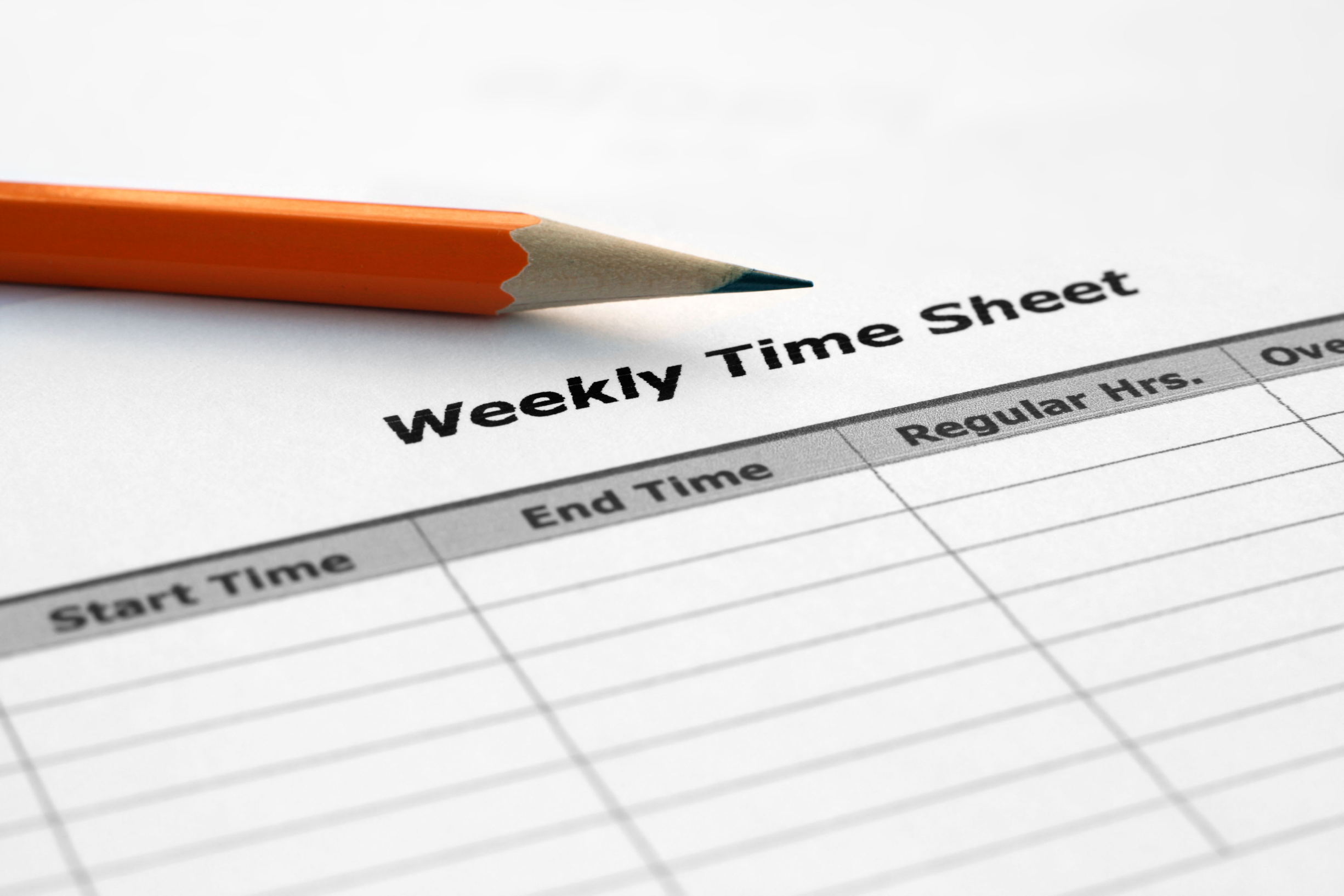 staff hours
Output Measures
Quantifying the level of services and materials provided
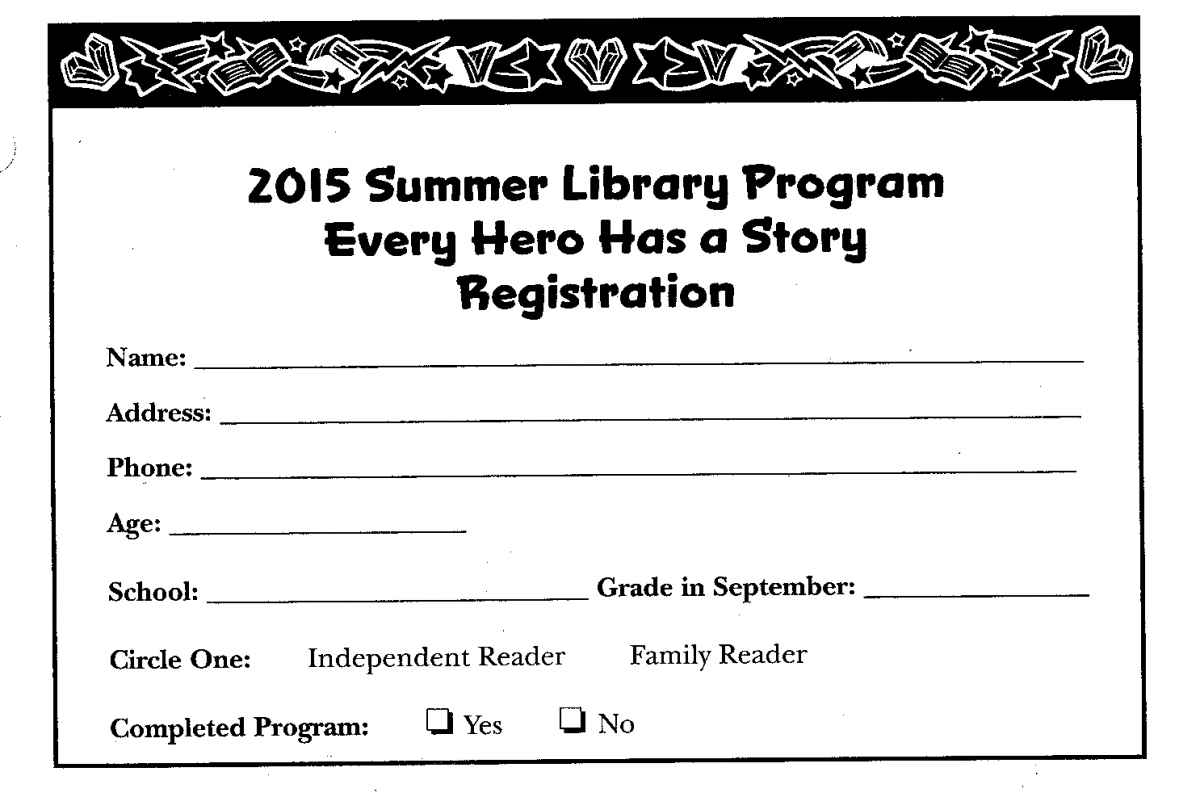 number of registered participants
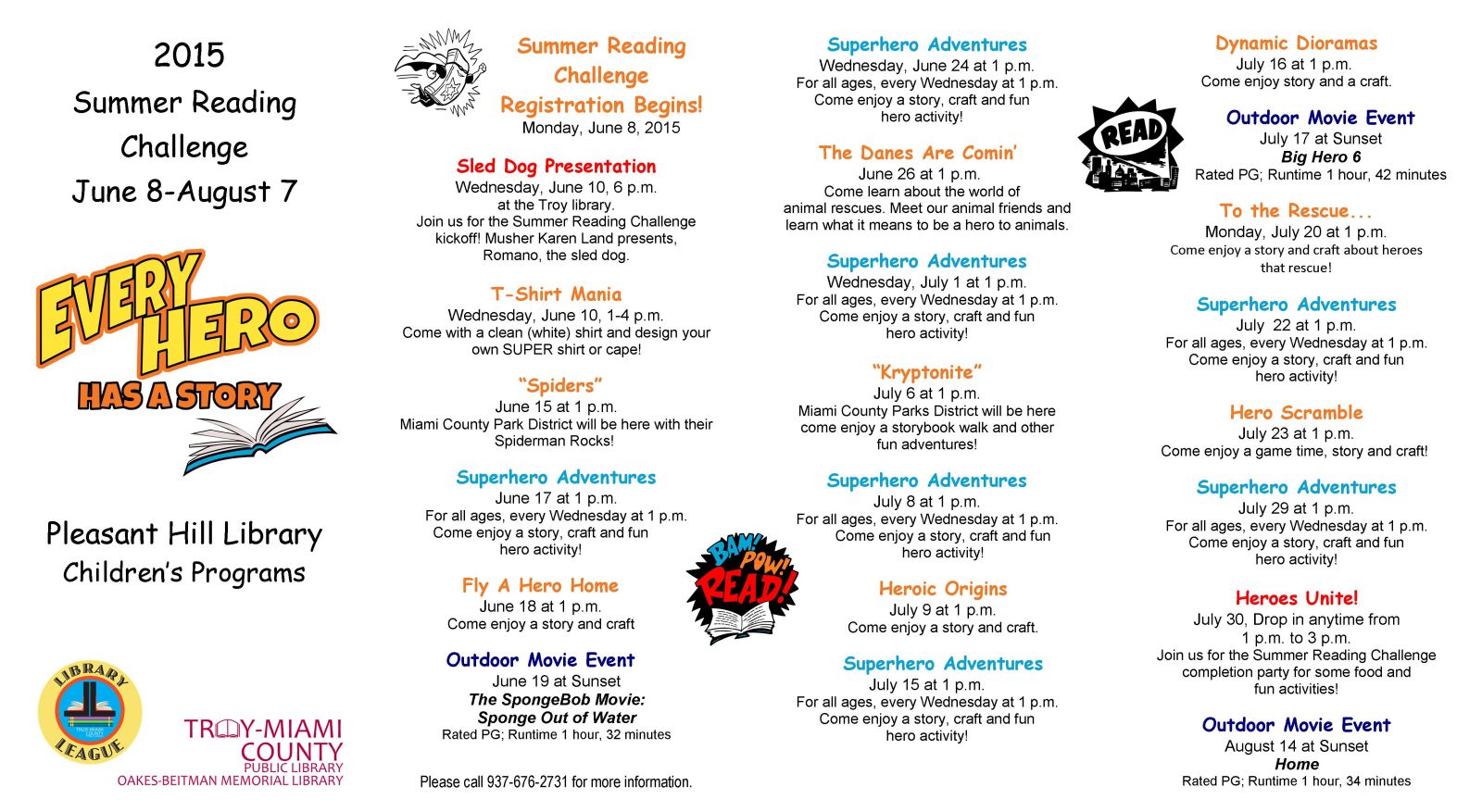 number of events offered
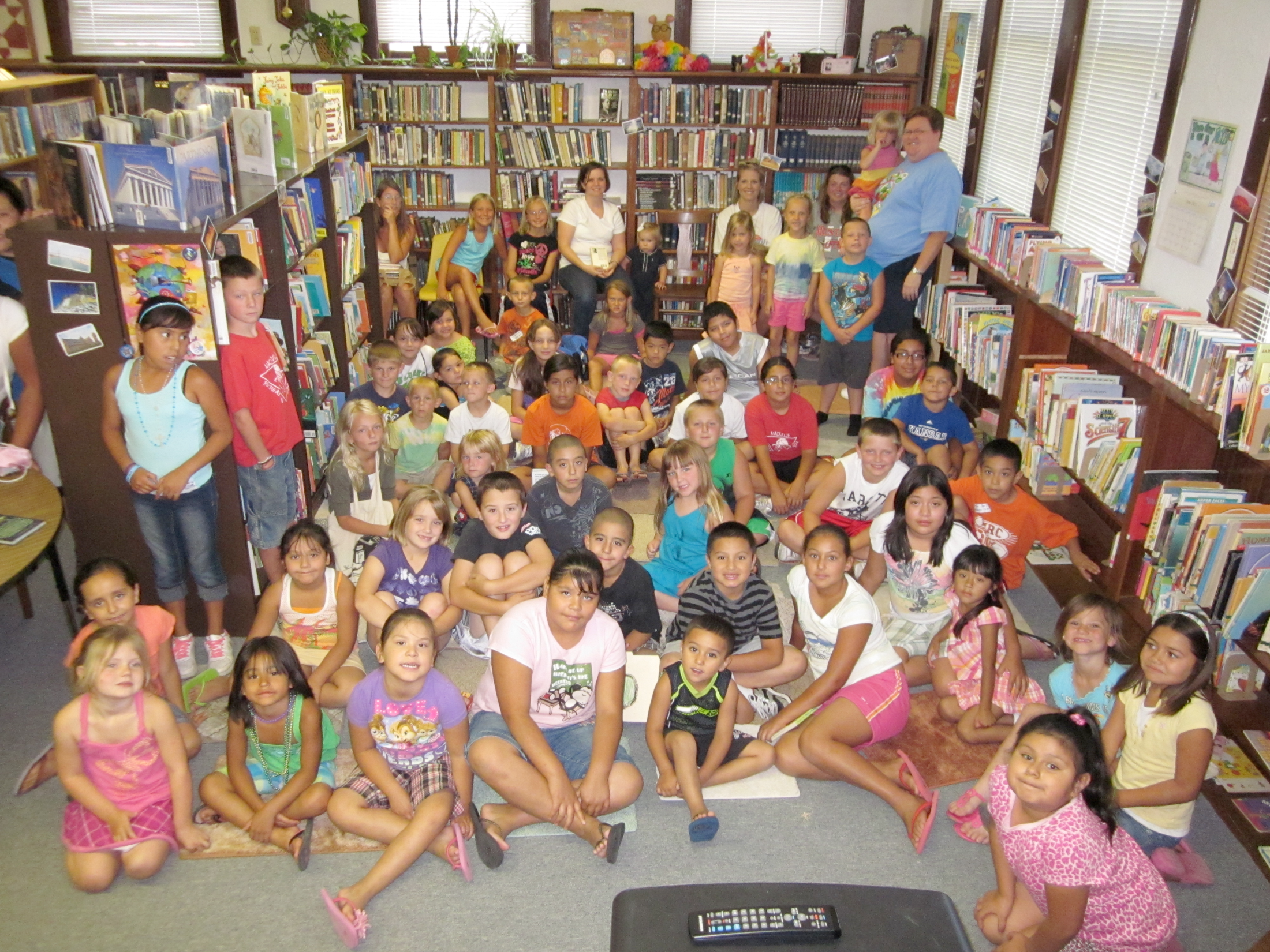 total attendance at events
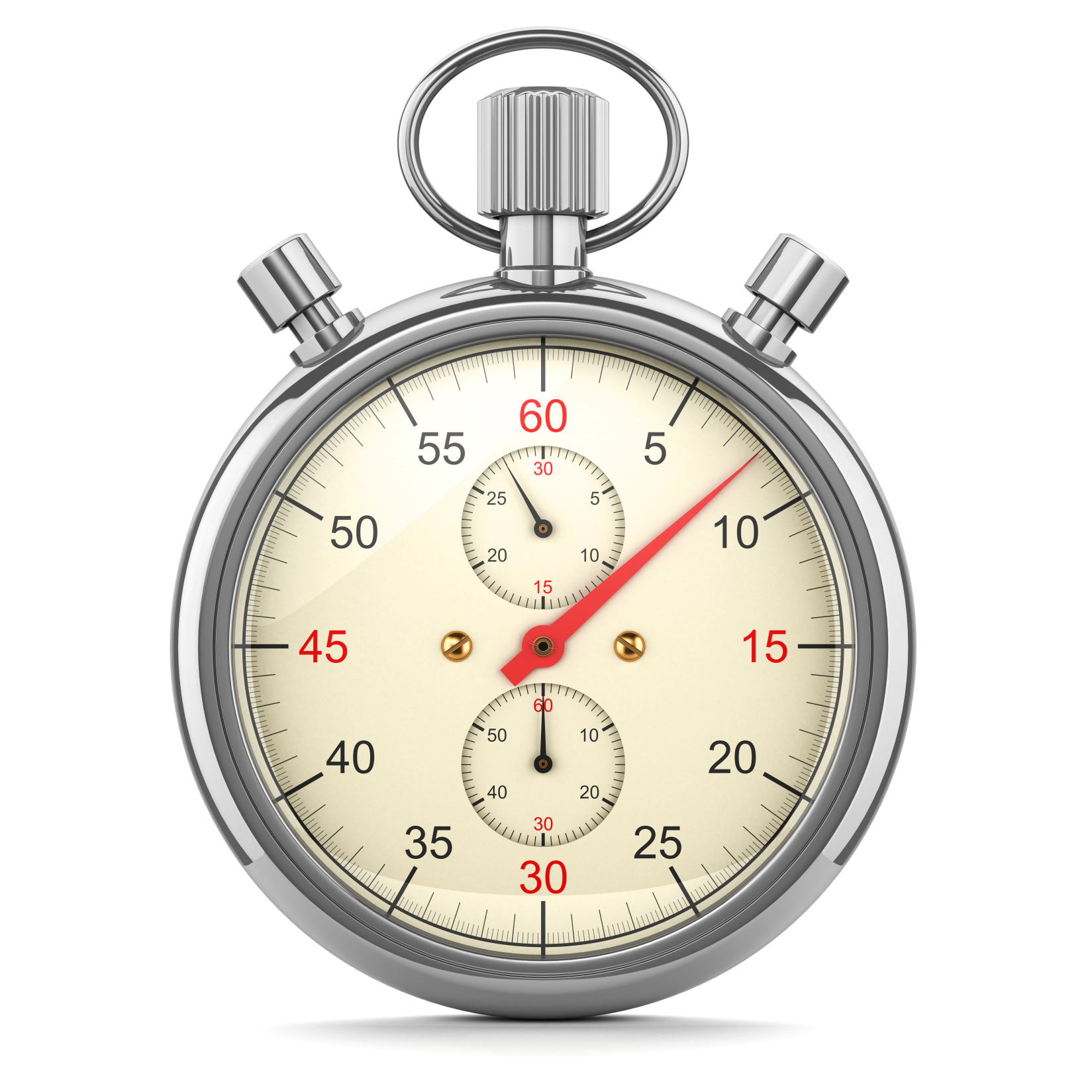 number of minutes spent reading
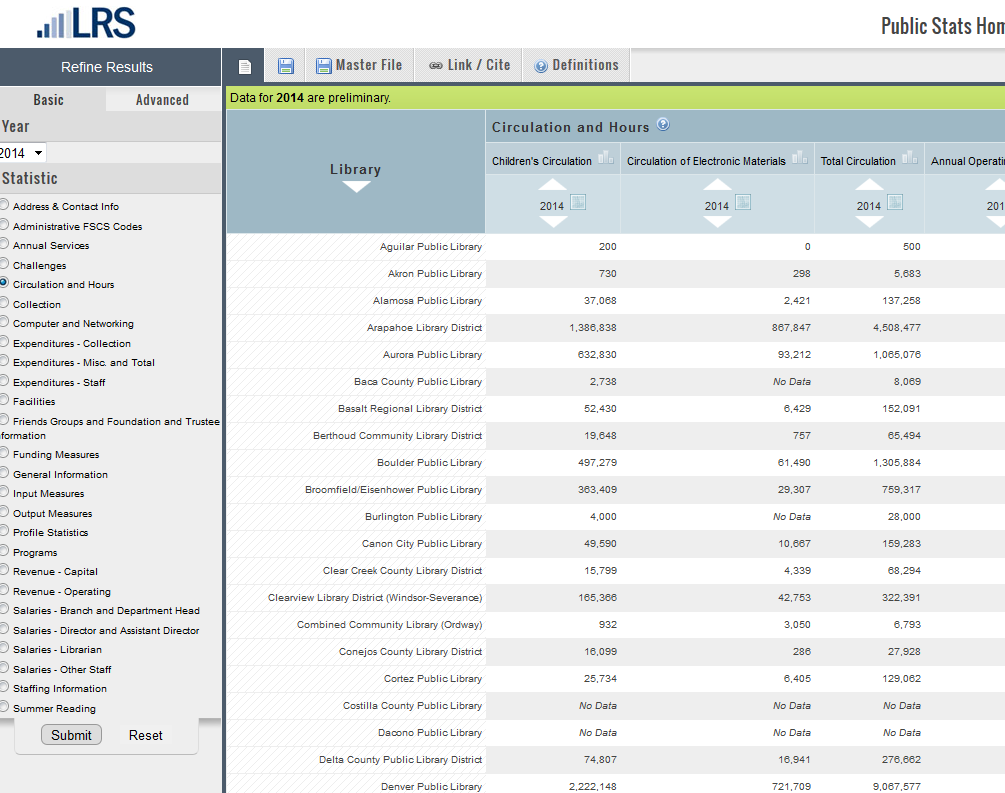 circulation
Outcome Measures
Quantifying the effect a service has on the program’s stated objectives
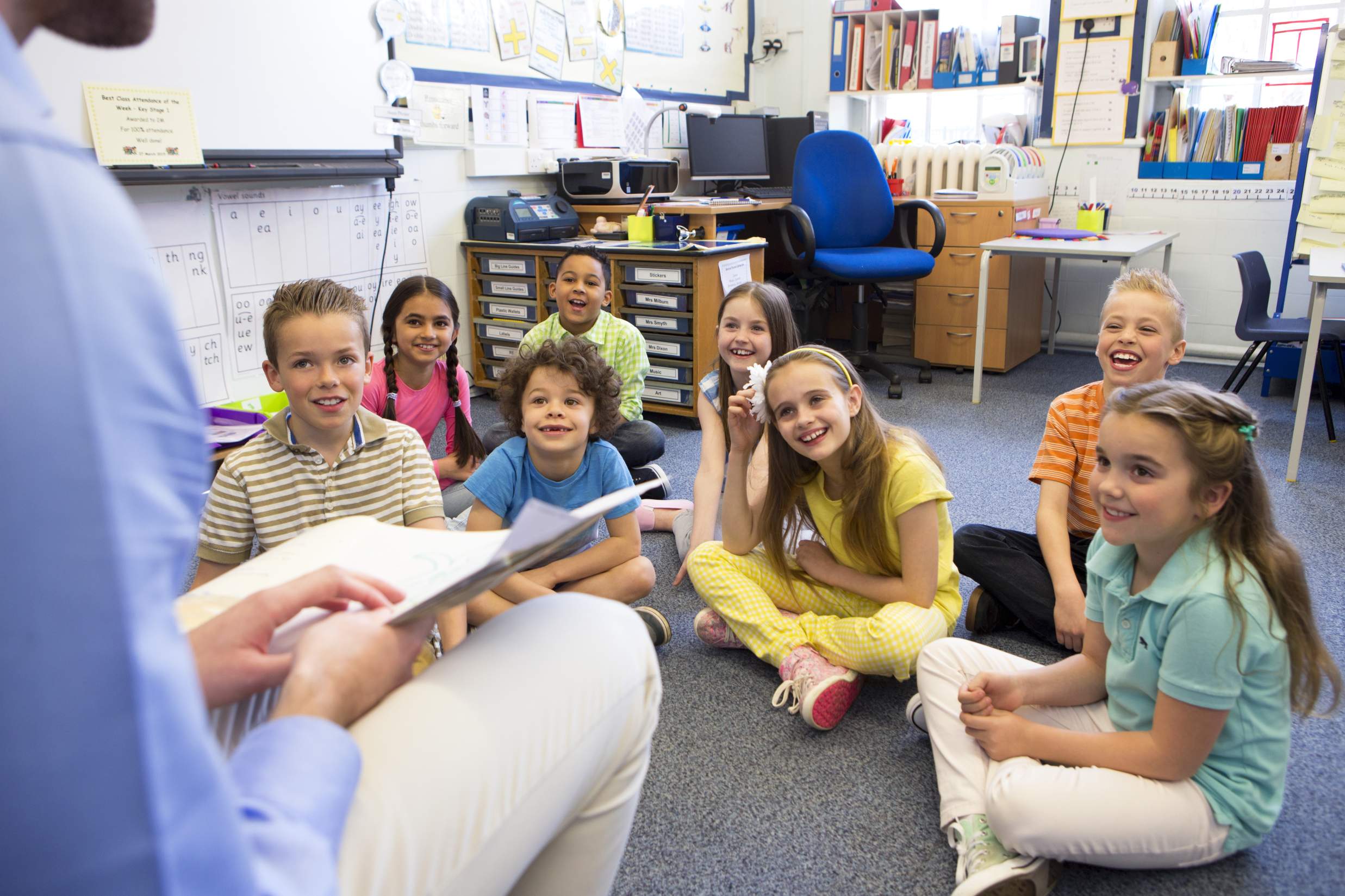 Children’s enjoyment 
of reading increased
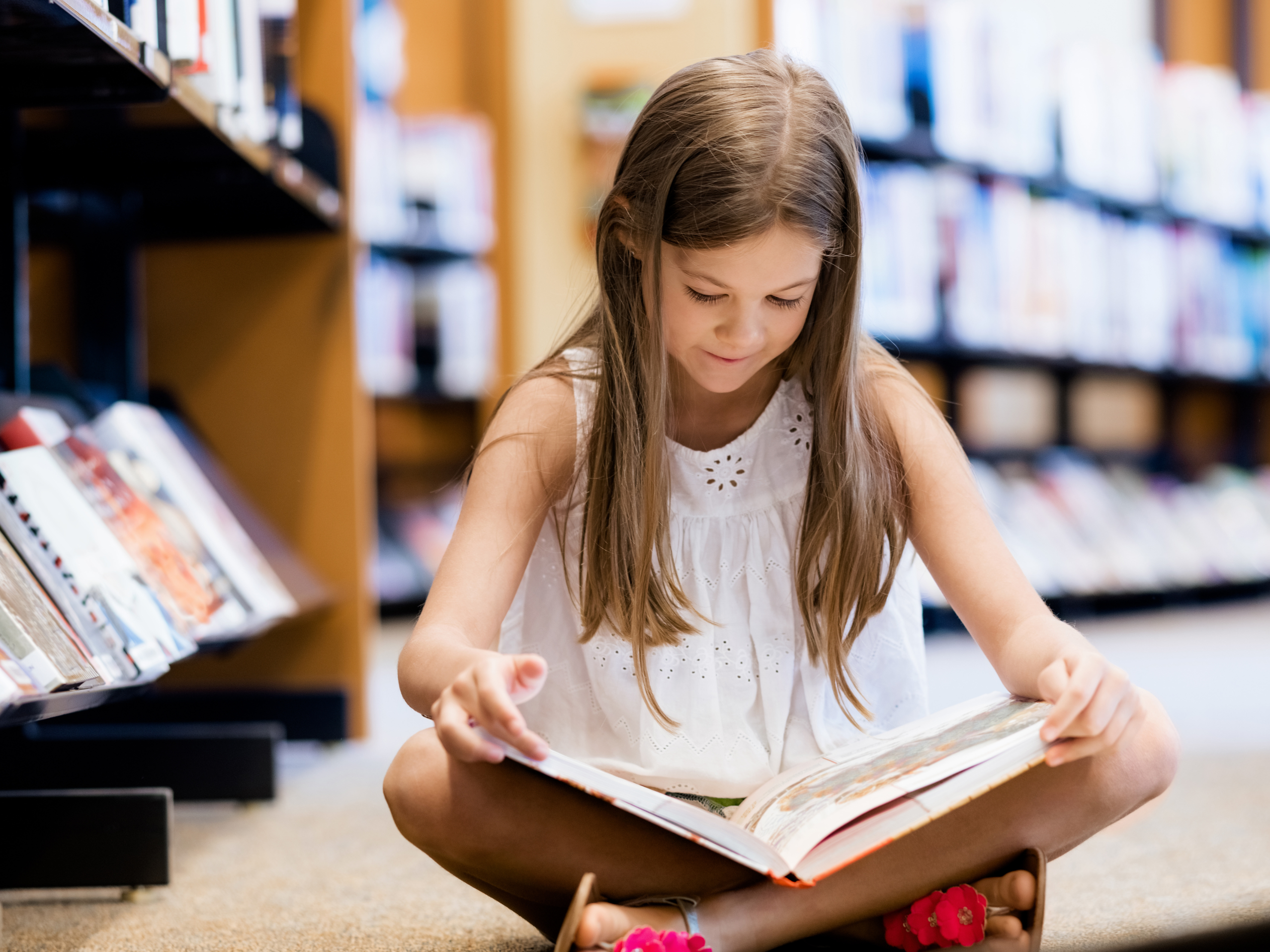 children maintained 
or improved reading skills
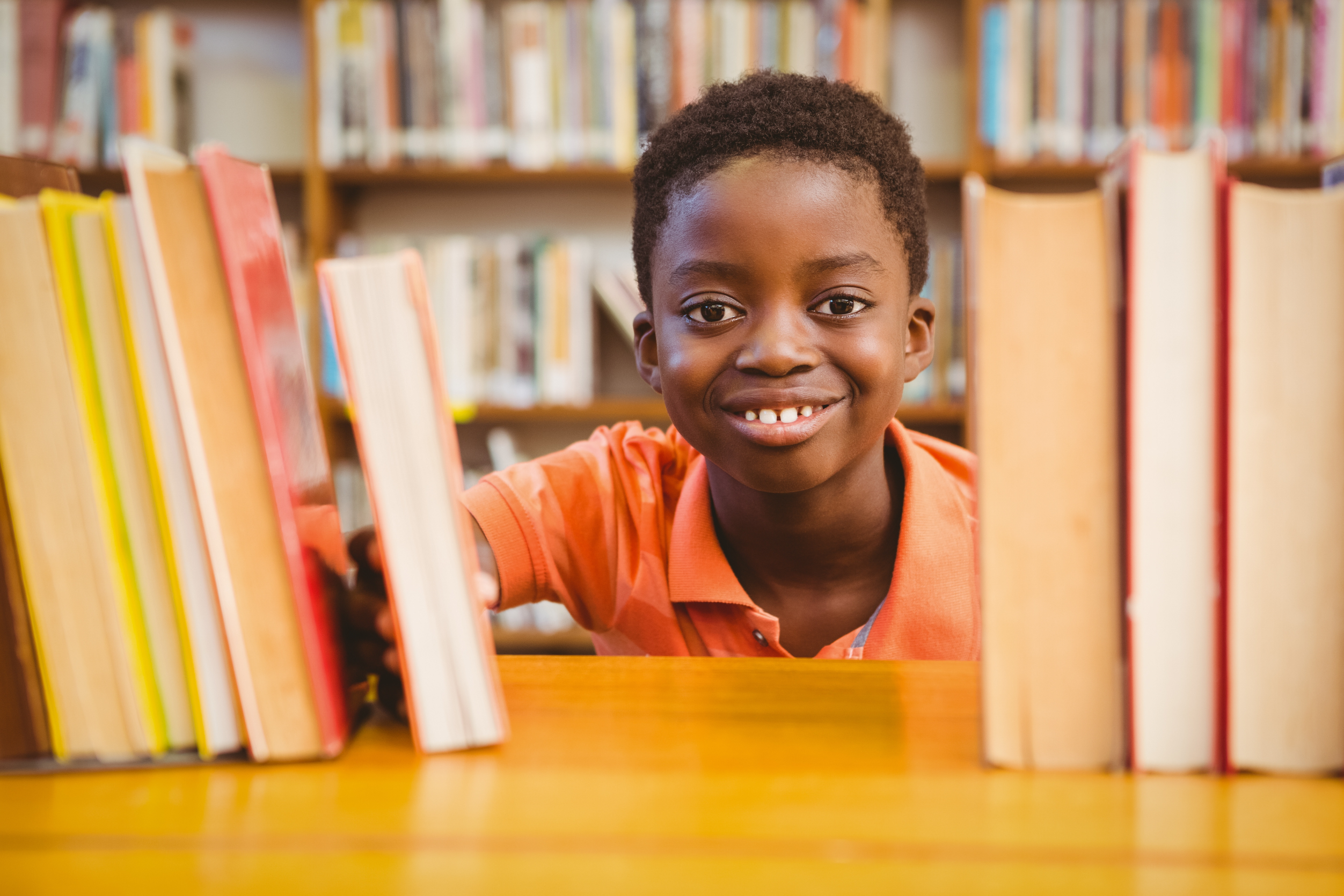 children were more 
likely to read by choice
Data Trifecta
Question: 
What outcomes are you measuring?
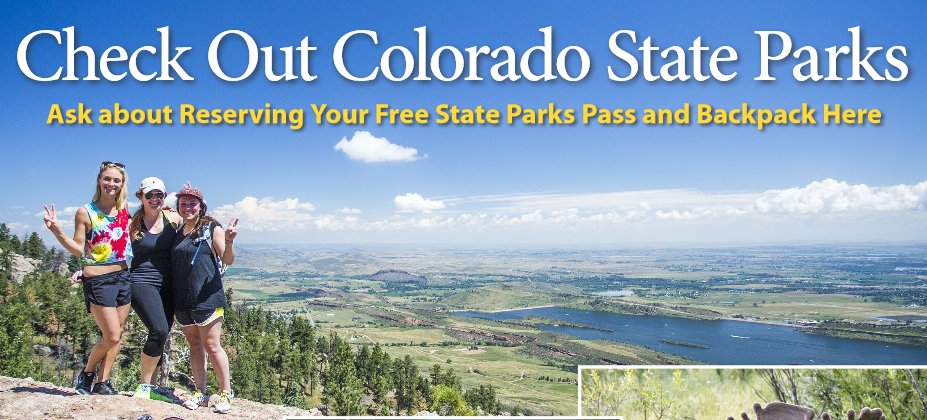 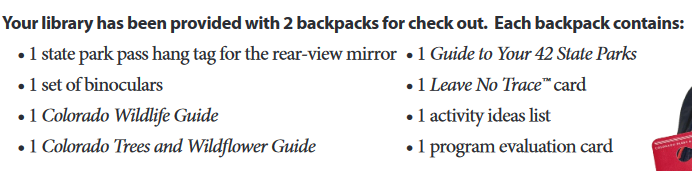 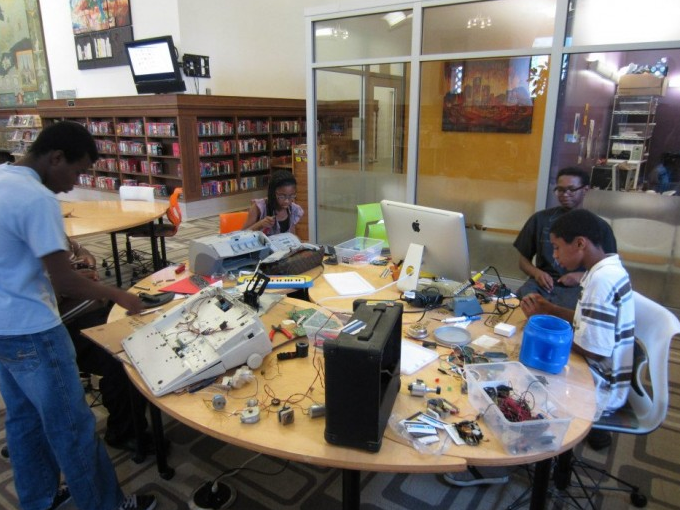 Library A
Library B
Library C
Library A
Library B
Library C
100% of participating children increased or maintained reading skills
85% of participating children increased or maintained reading skills
85% of participating children increased or maintained reading skills
Library A
Library B
Library C
100% of participating children increased or maintained reading skills
85% of participating children increased or maintained reading skills
85% of participating children increased or maintained reading skills
25 children participated
100 children participated
50 children participated
Library A
Library B
Library C
100% of participating children increased or maintained reading skills
85% of participating children increased or maintained reading skills
85% of participating children increased or maintained reading skills
100 children participated
25 children participated
50 children participated
$5,000
$10,000
$2,500
Library A
Library B
Library C
100% of participating children increased or maintained reading skills
85% of participating children increased or maintained reading skills
85% of participating children increased or maintained reading skills
100 children participated
25 children participated
50 children participated
$5,000
$10,000
$2,500
$200/child
$100/child
$50/child
outcomes
Intermediate
Immediate
Long-term
outcomes
Intermediate
Immediate
Long-term
Learn how to complete online job application
outcomes
Intermediate
Immediate
Long-term
Learn how to complete online job application
Get an interview
outcomes
Intermediate
Immediate
Long-term (impacts)
Learn how to complete online job application
Get a job
Get an interview
outcomes
Intermediate
Immediate
Long-term
Learn how to complete online job application
Get a job
Get an interview
Linking immediate outcomes to long-term impact
Reading for pleasure associated with: 
Increased empathy
Improved relationships
Reduced depression symptoms
Reduced risk of dementia
			The Reading Agency, 2015
Linking outputs to long-term impact
Reading more associated with…

Improved reading skills
Better development of vocabulary, writing, and grammar
				Chin & Krashen (2007)
Question: 
Are you measuring long-term impacts? If so, how are you doing this?
measuring outcomes
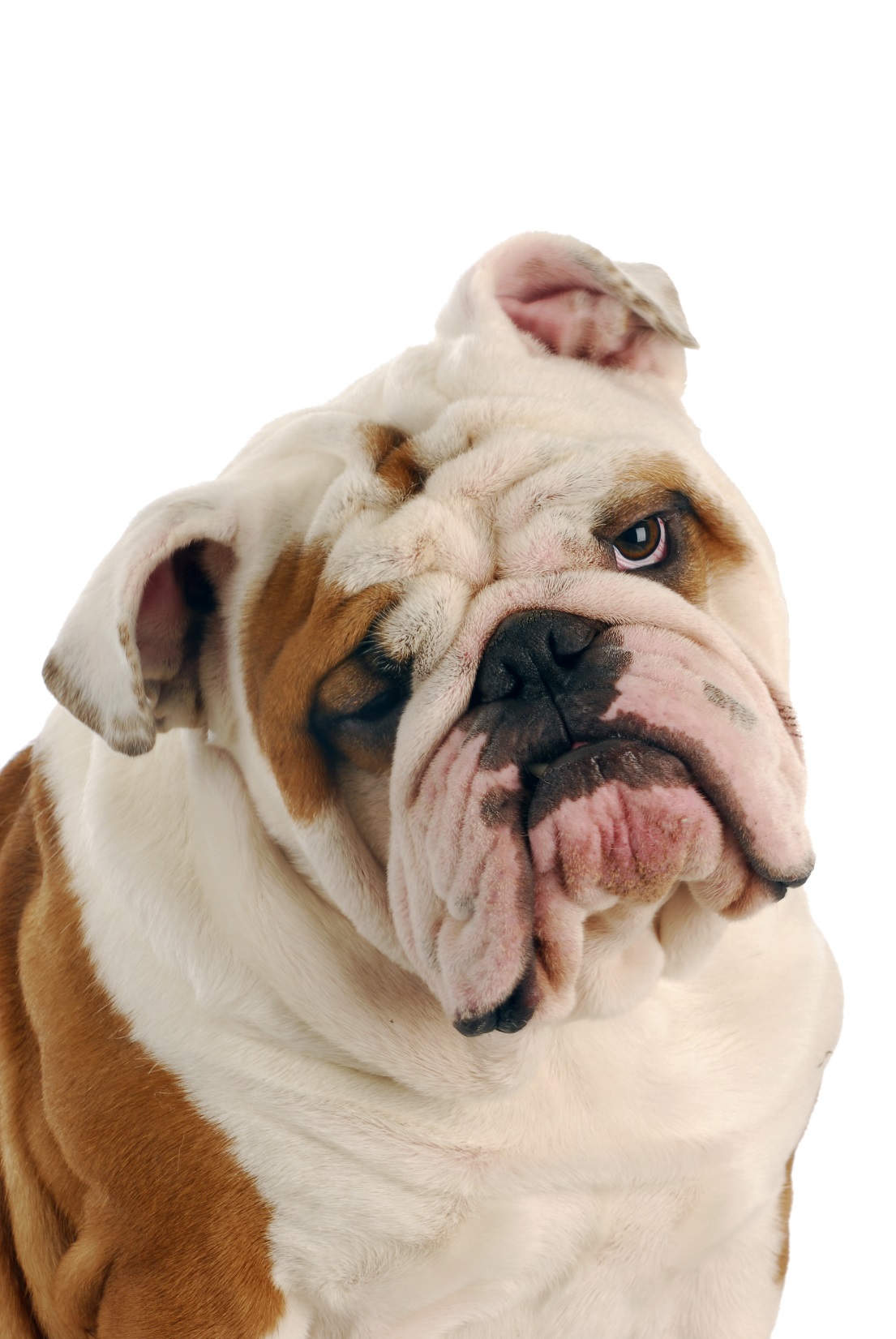 ?
ASK
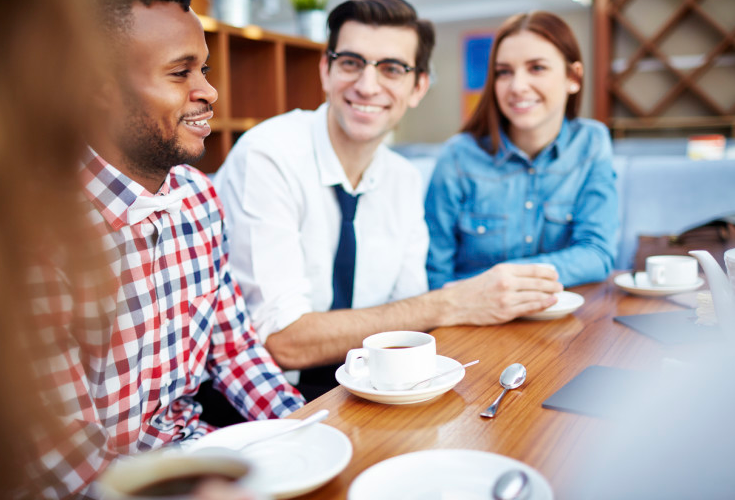 survey
After participating in the Summer Reading Program, did your child’s reading habits change? Please indicate if the following things increased, stayed the same, or decreased for your child:
Impact survey
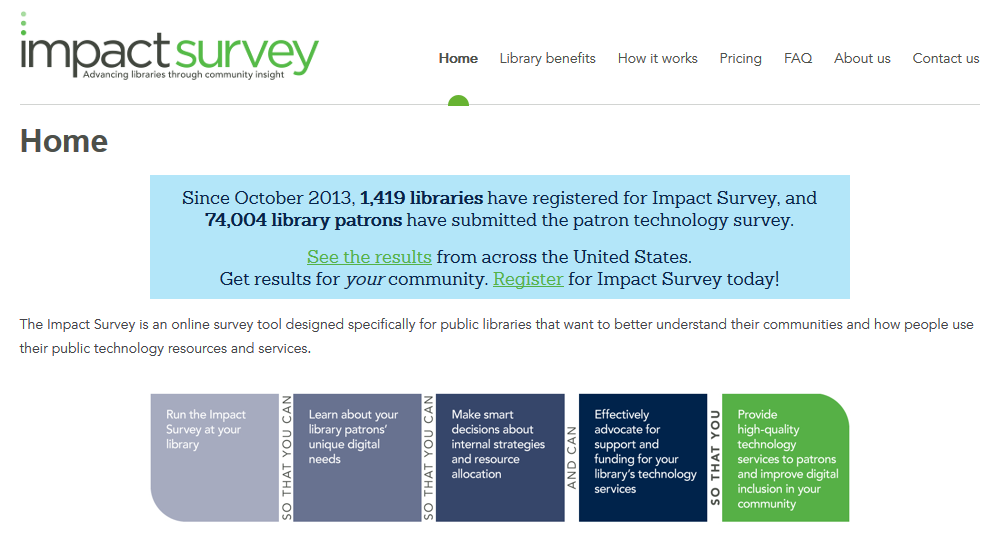 Pla-project outcome
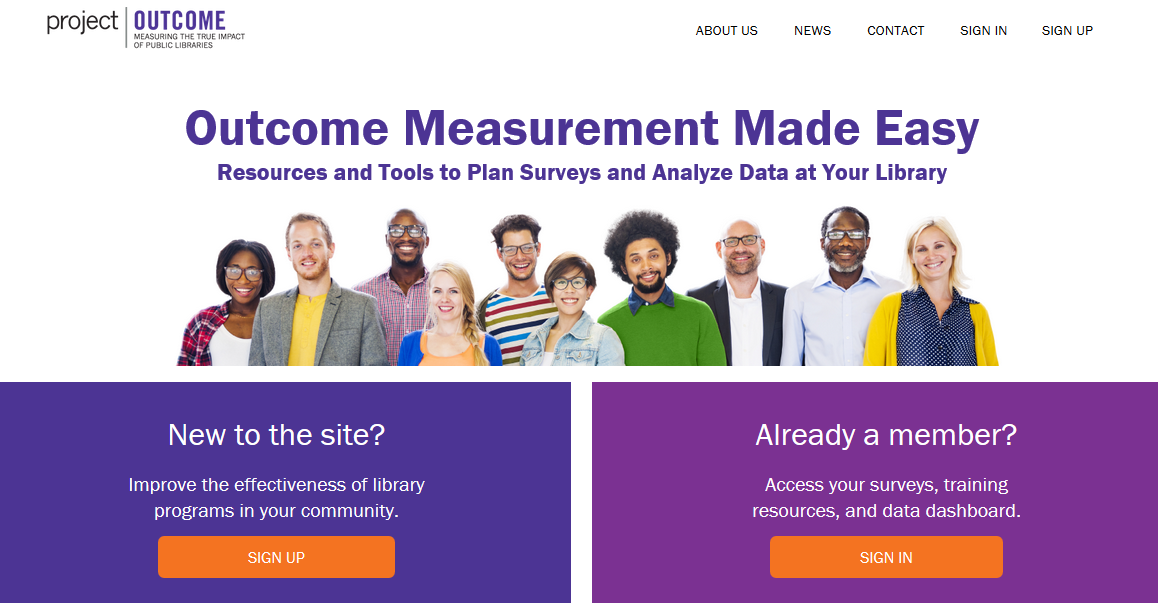 Continuum
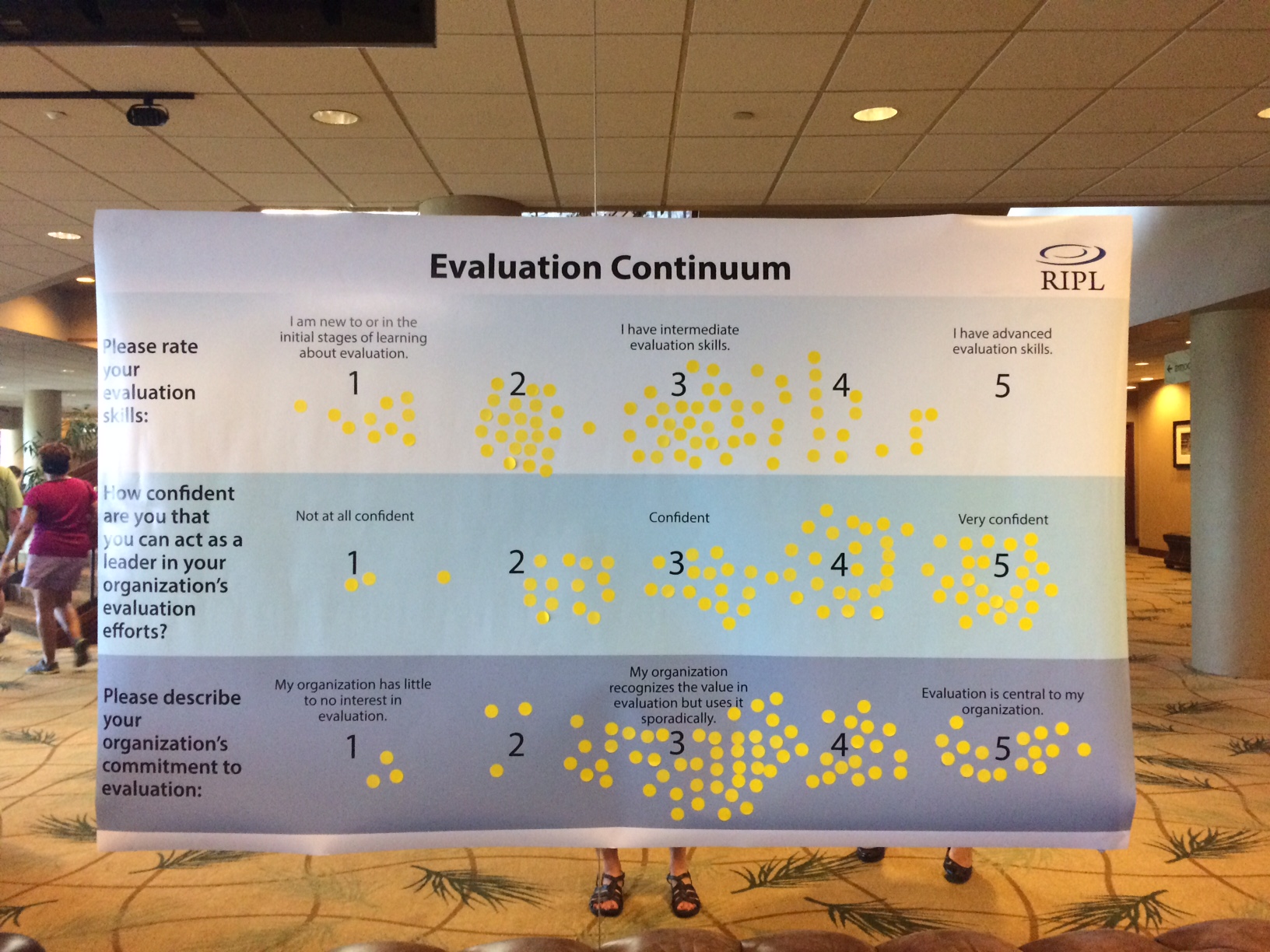 Continuum
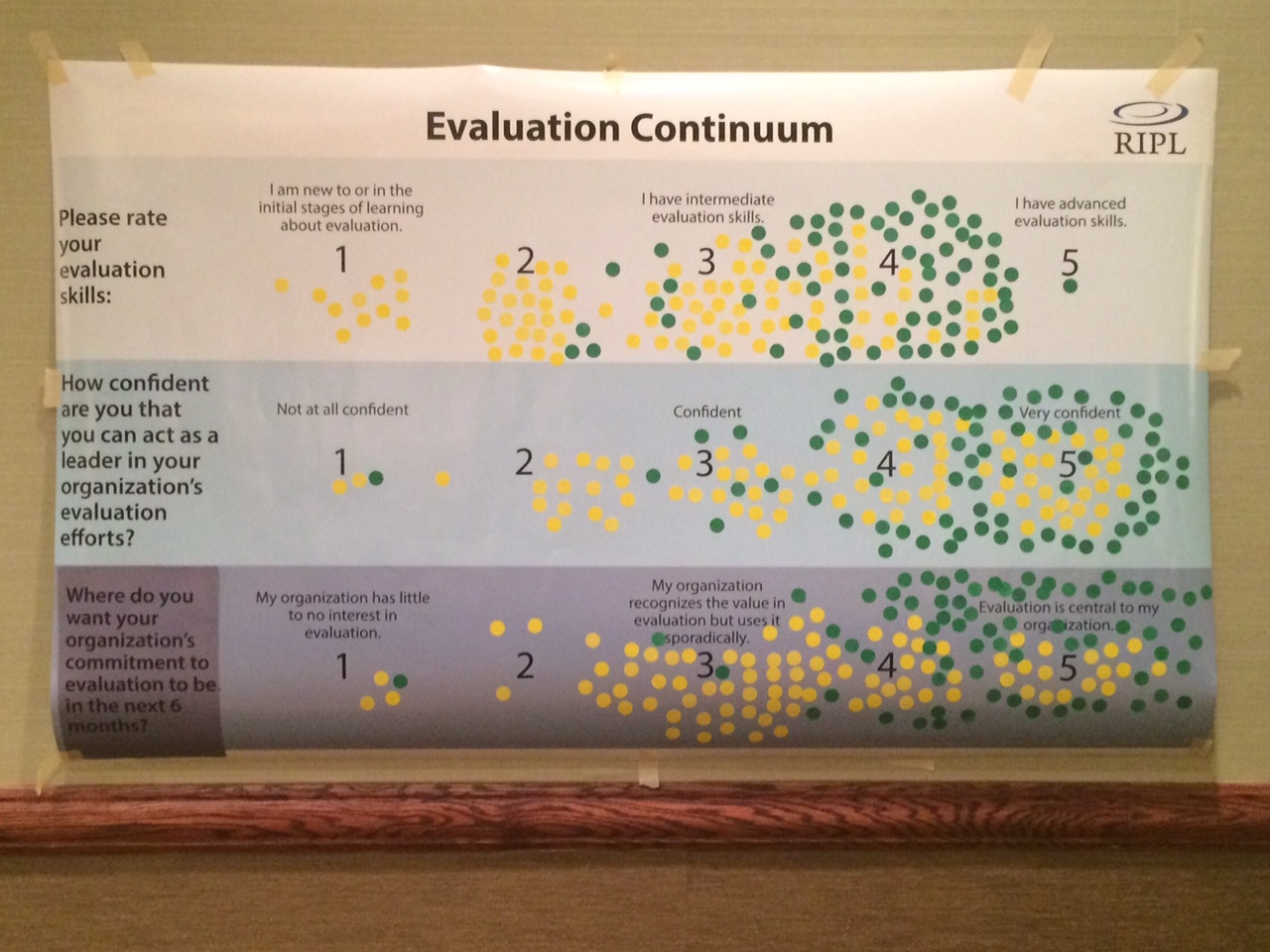 Prize drawing
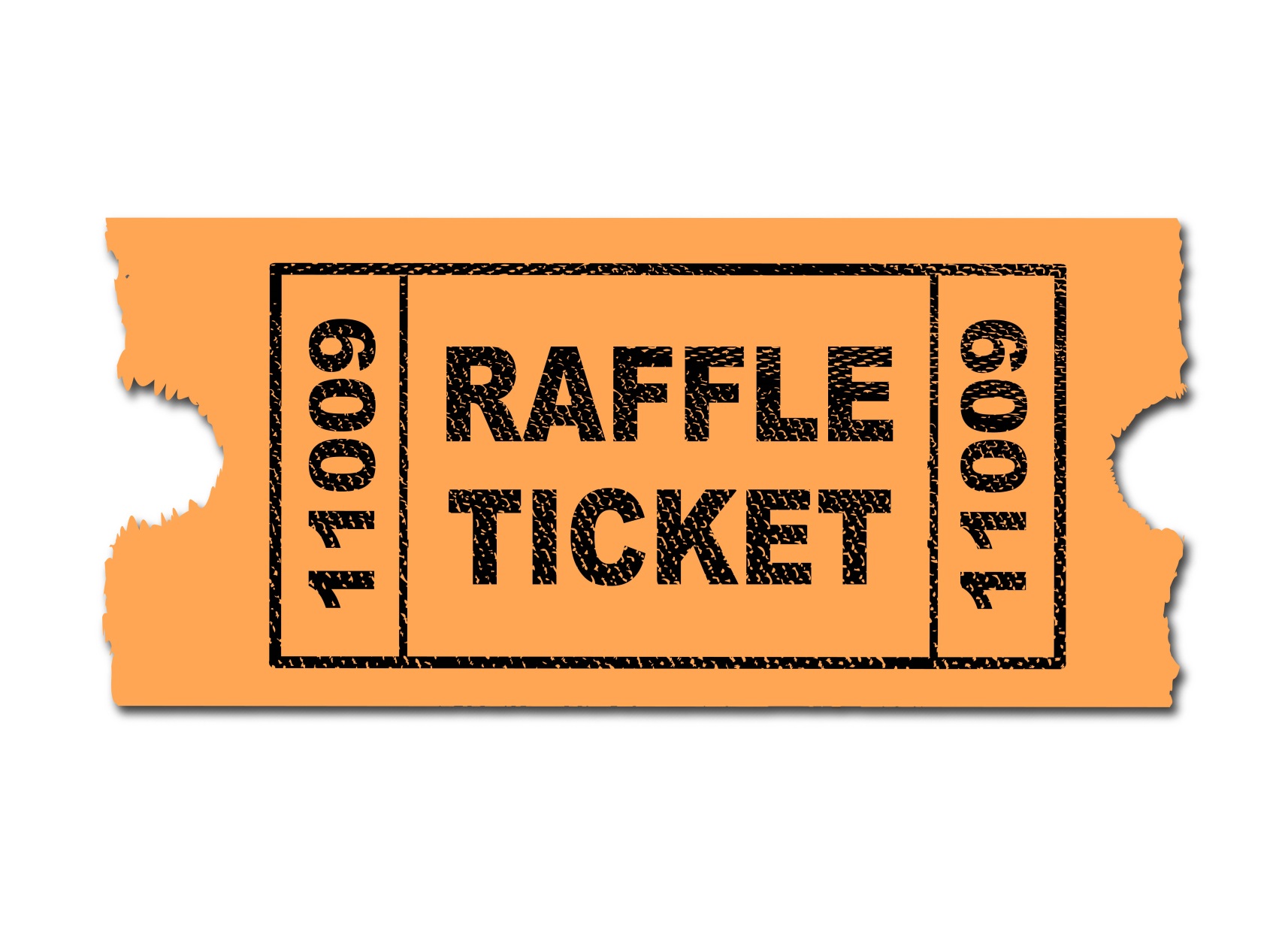 voting
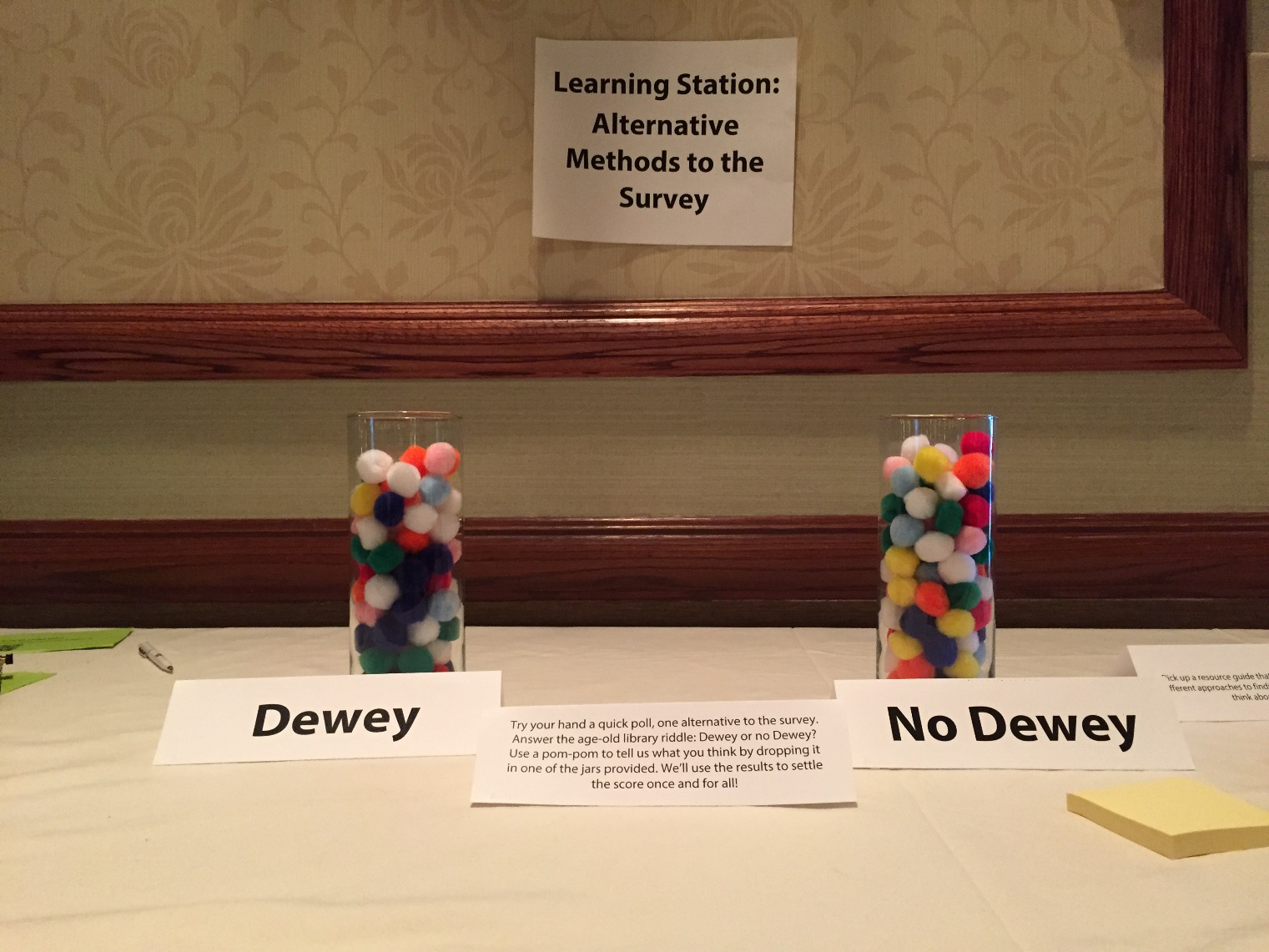 postcard
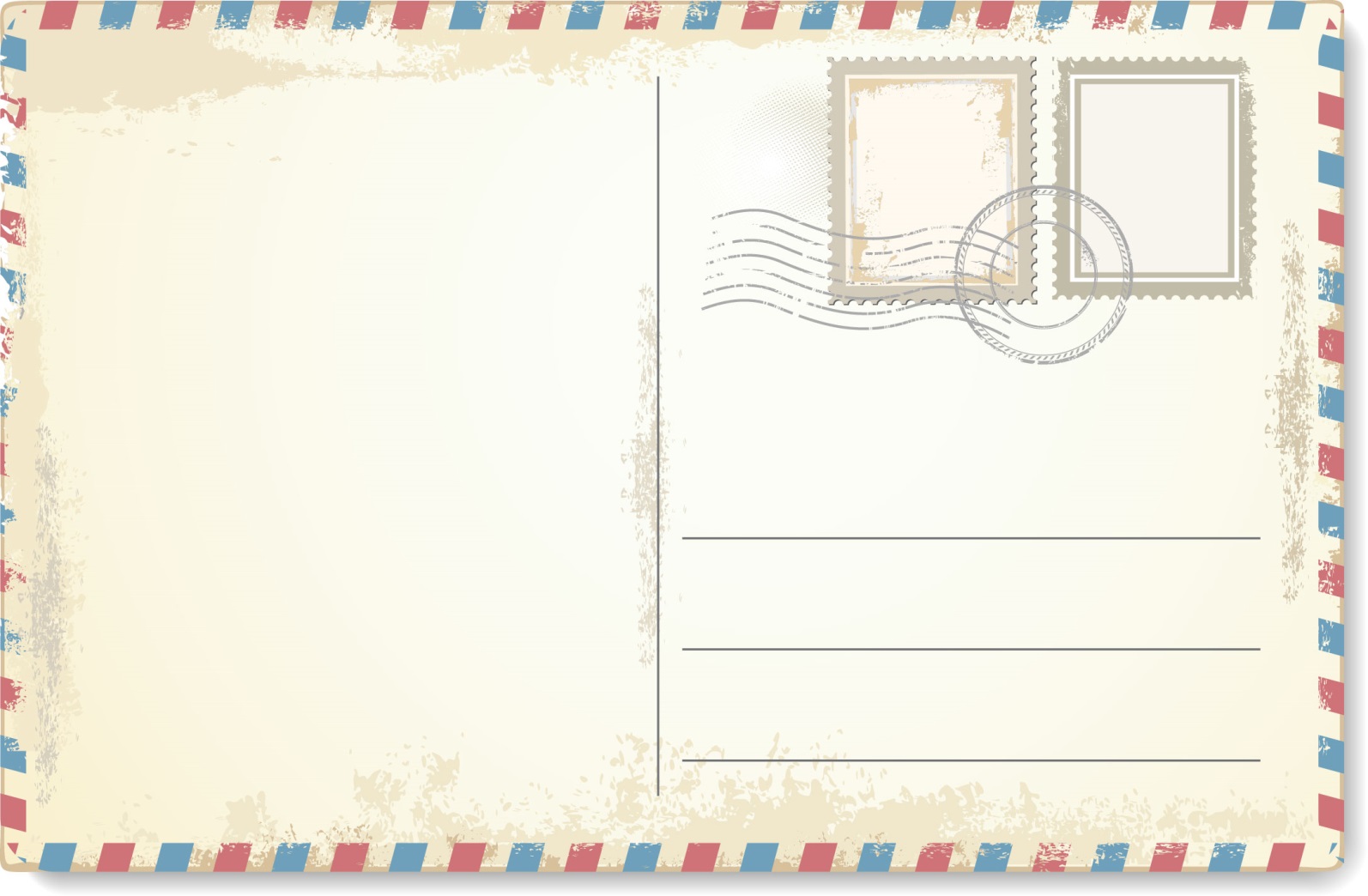 observe
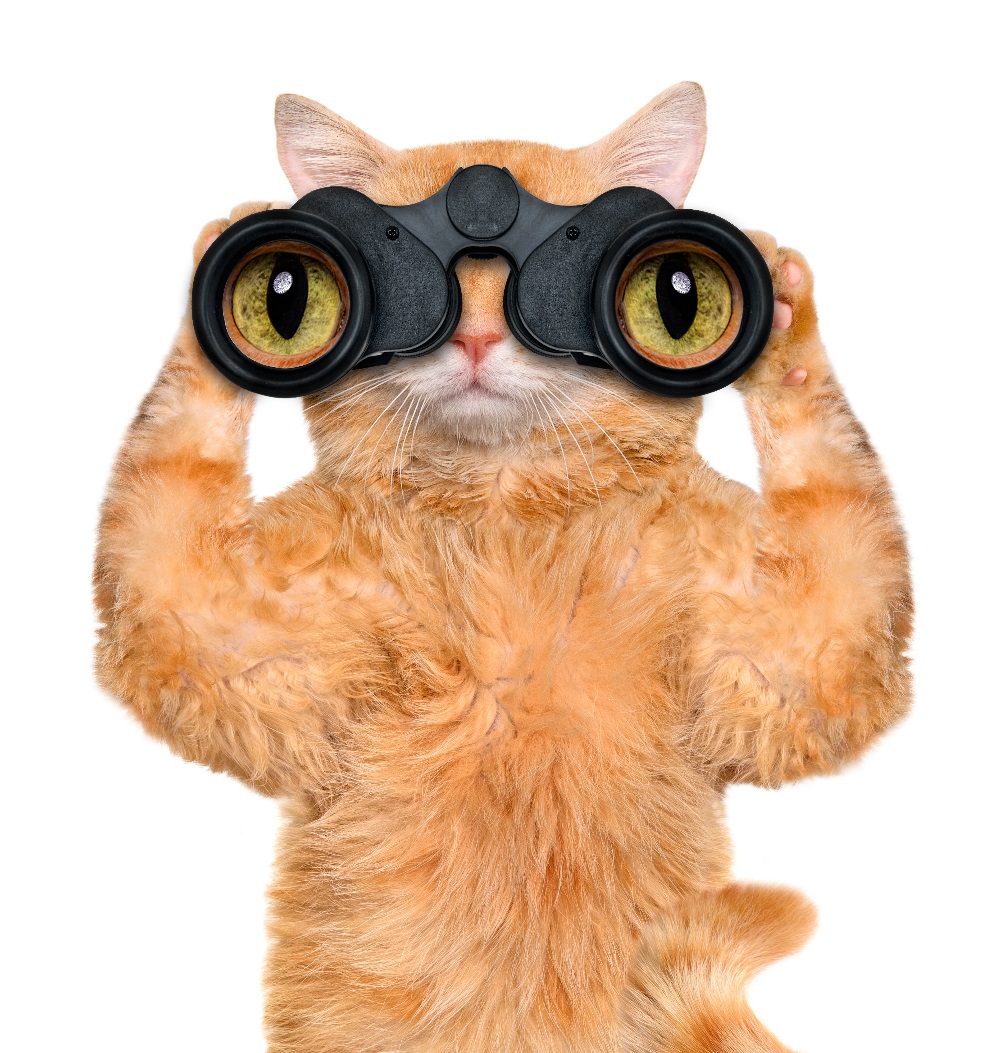 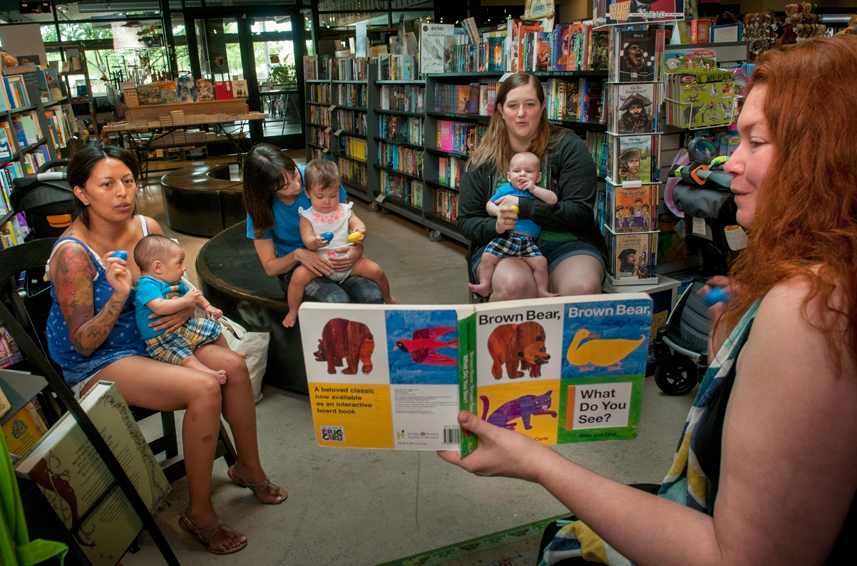 demonstrate
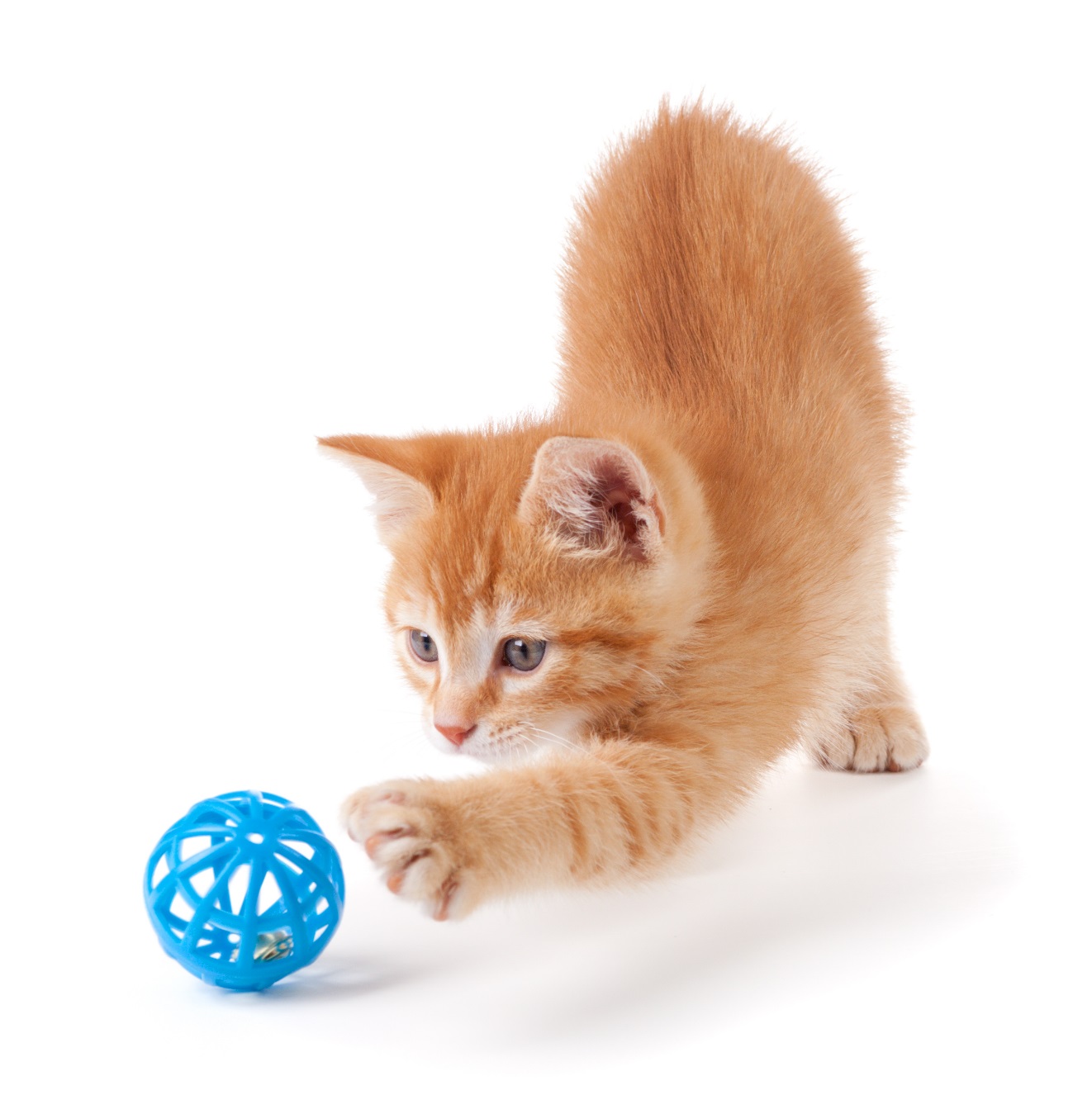 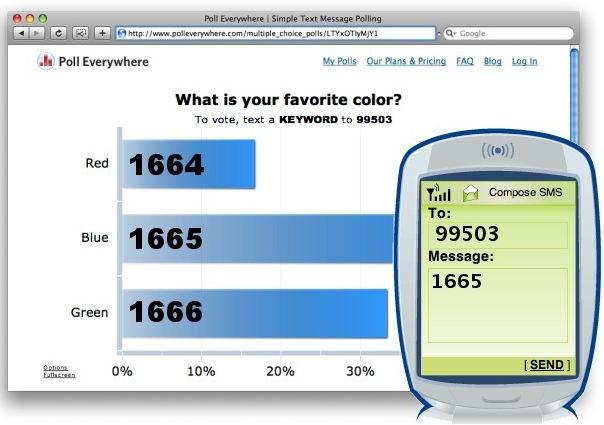 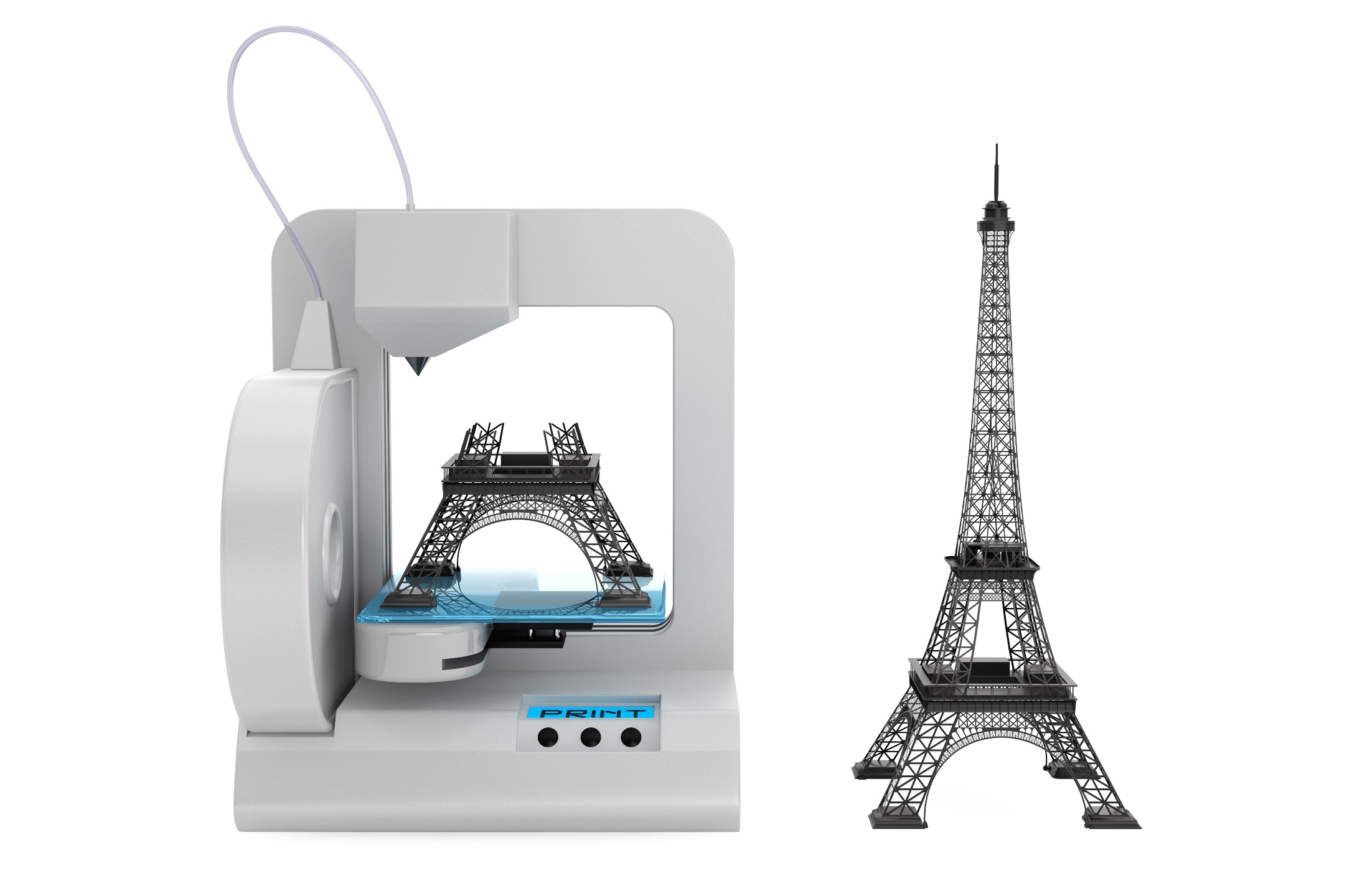 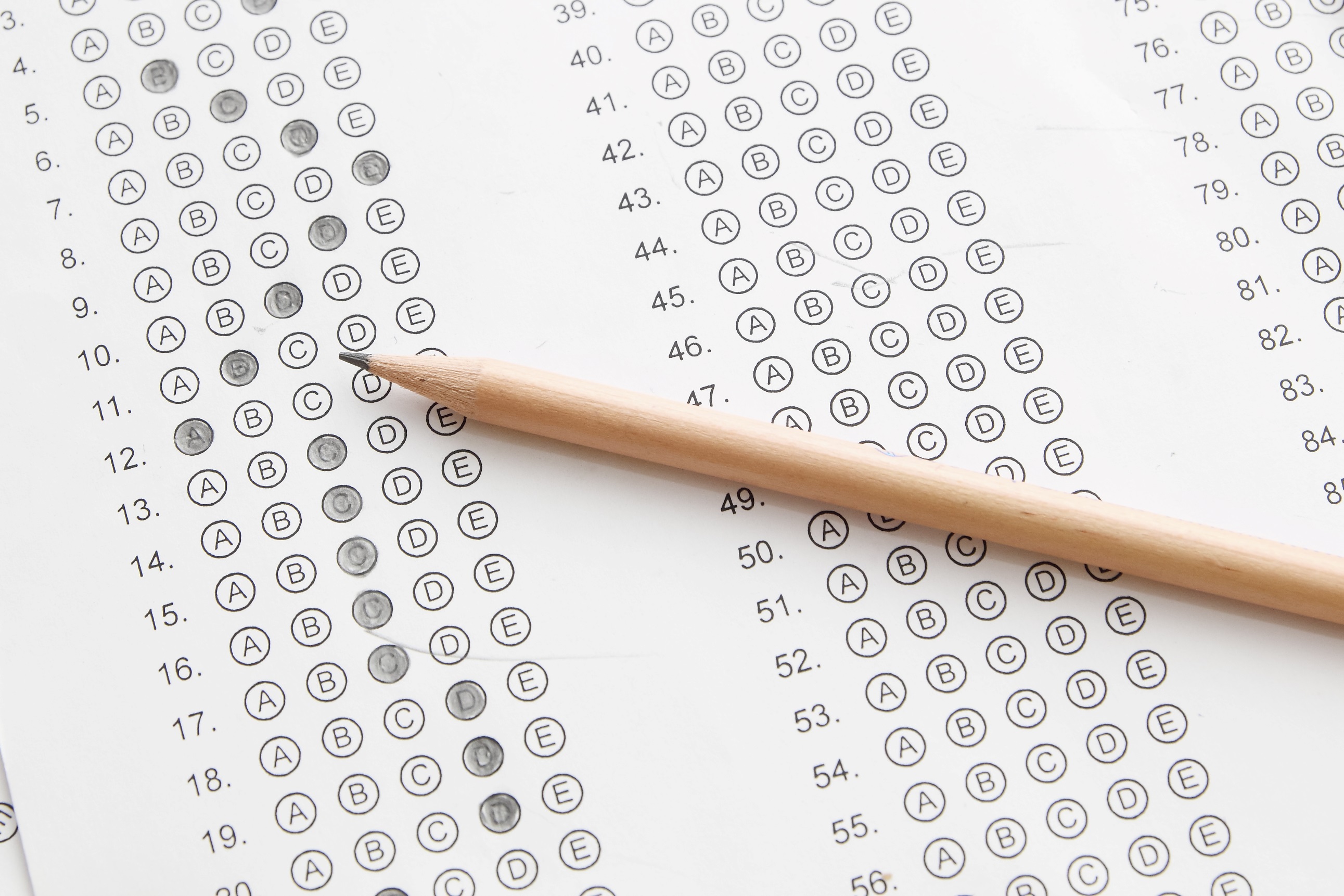 Question: 
How are you measuring outcomes in your library?
Next steps
Evaluation Project Handout

Resources Handout
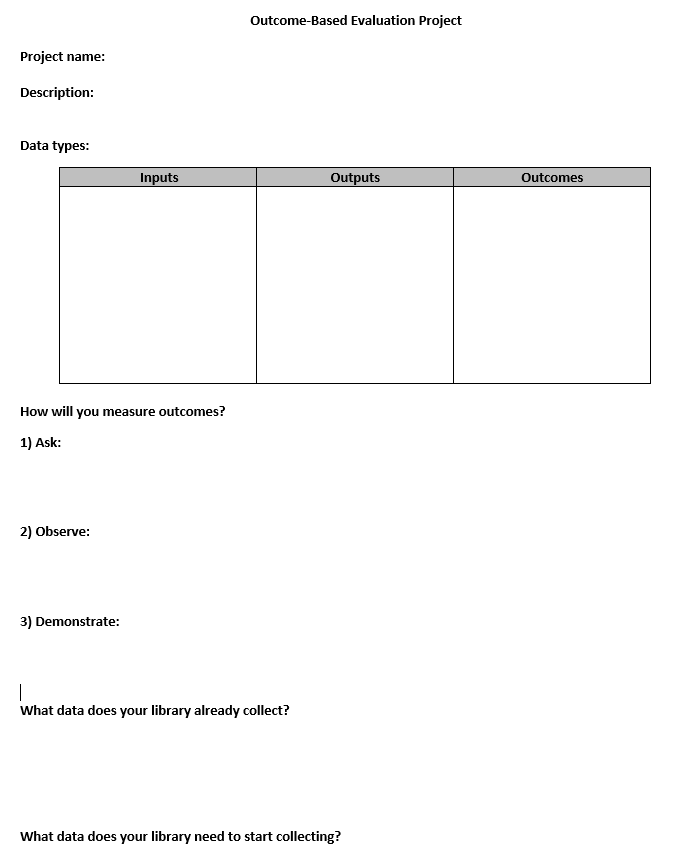 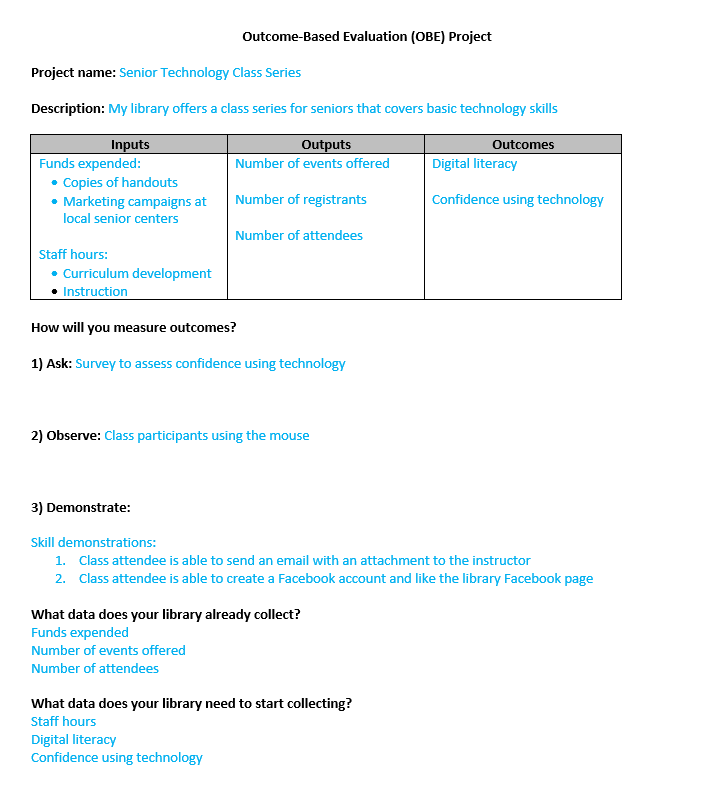 Questions?
Thank you!

Linda Hofschire
Hofschire_L@cde.state.co.us
@lindahofschire